Вибіркові освітні компоненти: «Організація обліку на підприємствах малого бізнесу»
Галузь знань 07 Управління та адміністрування

 Спеціальність 071 Облік і оподаткування

Освітньо-професійна програма «Облік і оподаткування»

Обсяг дисципліни, кредити ЄКТС/  4кредити/ 120годин
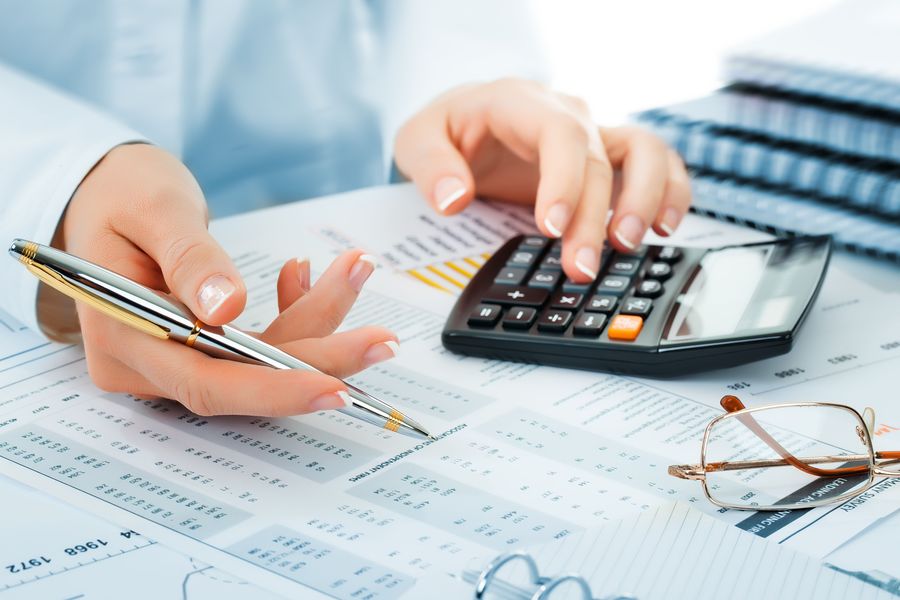 Навчальна логістика
Тема 1. Загальні особливості організації бухгалтерського обліку на підприємствах малого бізнесу 
Тема 2. Організація обліку грошових коштів 
Тема 3. Організація обліку розрахунків
 Тема 4. Організація обліку виробничих запасів, готової продукції та необоротних активів 
Тема 5. Організація обліку розрахунків з оплати праці 
Тема 6. Організація обліку зобов’язань 
Тема 7.Організація обліку власного капіталу та забезпечення зобов’язань Тема 8. Організація обліку витрат виробництва та виходу готової продукції (робіт, послуг) 
Тема 9. Організація обліку процесу реалізації продукції,товарів (робіт,послуг), інших витрат і доходів та фінансових результатів Тема 10. Узагальнення облікової інформації та фінансова звітність суб’єктів малого підприємництва
Вивчення дисциплiни ґрунтується на знаннях професiйно орiєнтованих дисциплiн, зокрема теорiї бухгалтерського облiку, фiнансового облiку, управлiнського облiку, законодавчих актiв, нормативних документiв КМУ, відповідних мiнiстерств і відомств
Мета вивчення дисципліни 
“Організація обліку на підприємствах малого бізнесу” – оволодіння теоретичними знаннями з організації обліку, а також набути практичних умінь і навичок своєчасного, повного, достовірного та безперервного відображення всіх фактів фінансово-господарської діяльності на підприємствах малого бізнесу.
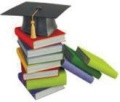 Література
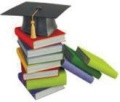 Основна
   1.Бабич В. В., Сведерський Є. I. Бухгалтерський облiк на підприємствах малого бiзнесу в Українi. — К.: Лiбра. — 160 с. 44.
 2.Білуха М. Т. Курс аудиту: Підручник. — К.: Вища шк.; Знання, 1998. — 574 с. 45. 
3. Бутинець Ф. Ф. Особливості бухгалтерського обліку в торгівлі: Курс лекцій. / За ред. проф. Ф. Ф. Бутинця, доц. Н. М. Малюги. — Житомир: ЖІТІ, 2000. — 608 с. 46.
4.Бухгалтерський облік: Навч. посіб. для студ. вузів / Т. А. Бутинець, Л. В. Чижевська, С. Л. Береза. — Житомир: ЖІТІ, 2000. — 672 с. 21 47. 
5.Голов С. Ф. Міжнародні стандарти бухгалтерського обліку. — К., 1998. — 782 с
Допоміжна
1.Закон України “Про бухгалтерський облік та фінансову звітність” від 16.07.99 № 996-ХІV. 
 2. Закон України “Про державну підтримку малого підприємництва” вiд 19.10.2000. 
 3. Закон України “Про оподаткування прибутку підприємства” від 22.05.97 № 283/97-ВР, із змін. і допов. 
 4. Закон України “Про податок на додану вартість” від 03.04.97 № 168/98-ВР